nikhil trivedi
Senior Systems Analyst, Art Institute of Chicago
@nikhiltri | nikhiltrivedi.com
Towards an Anti-oppression museum manifesto
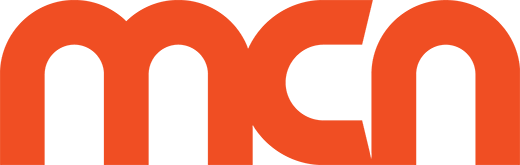 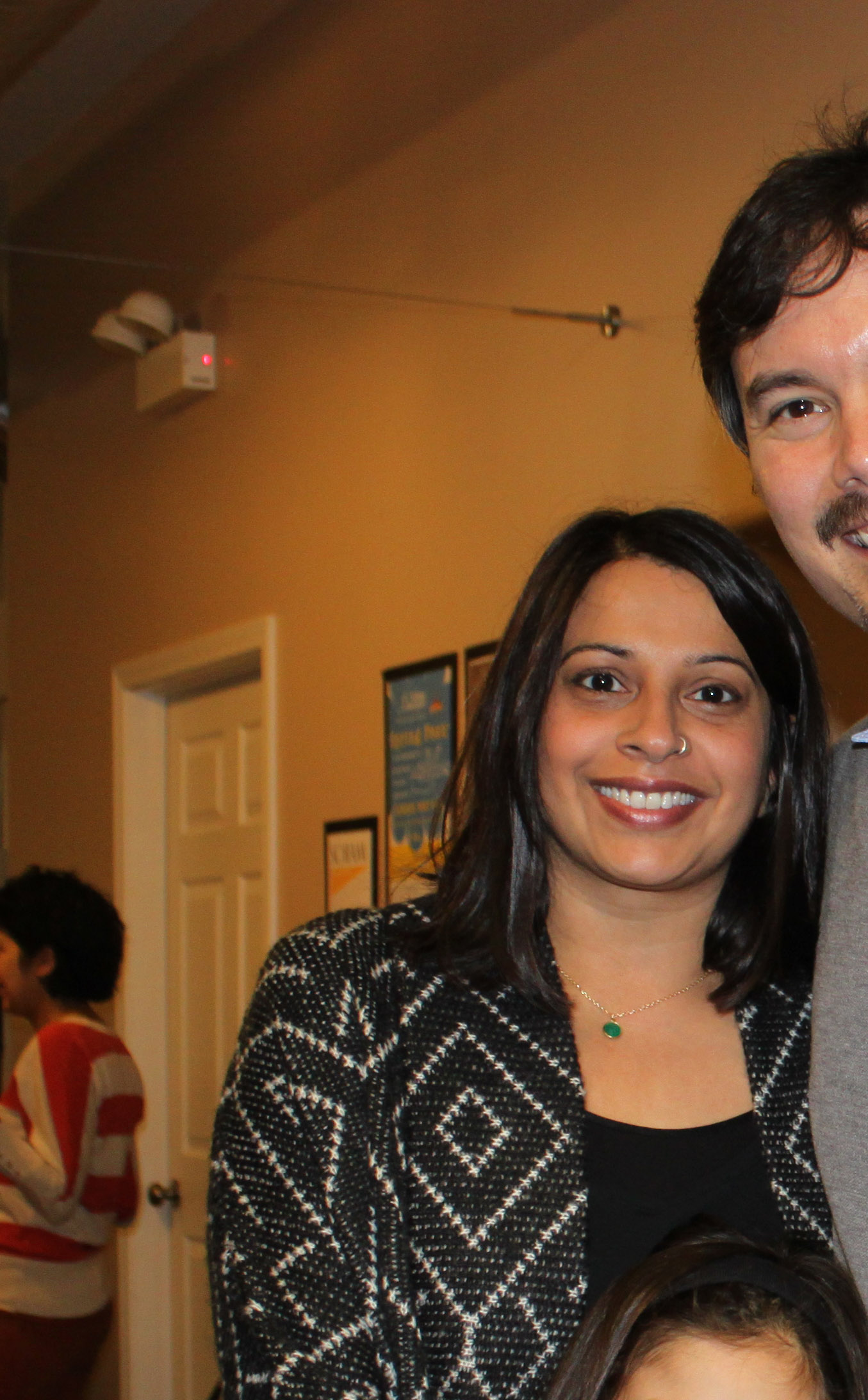 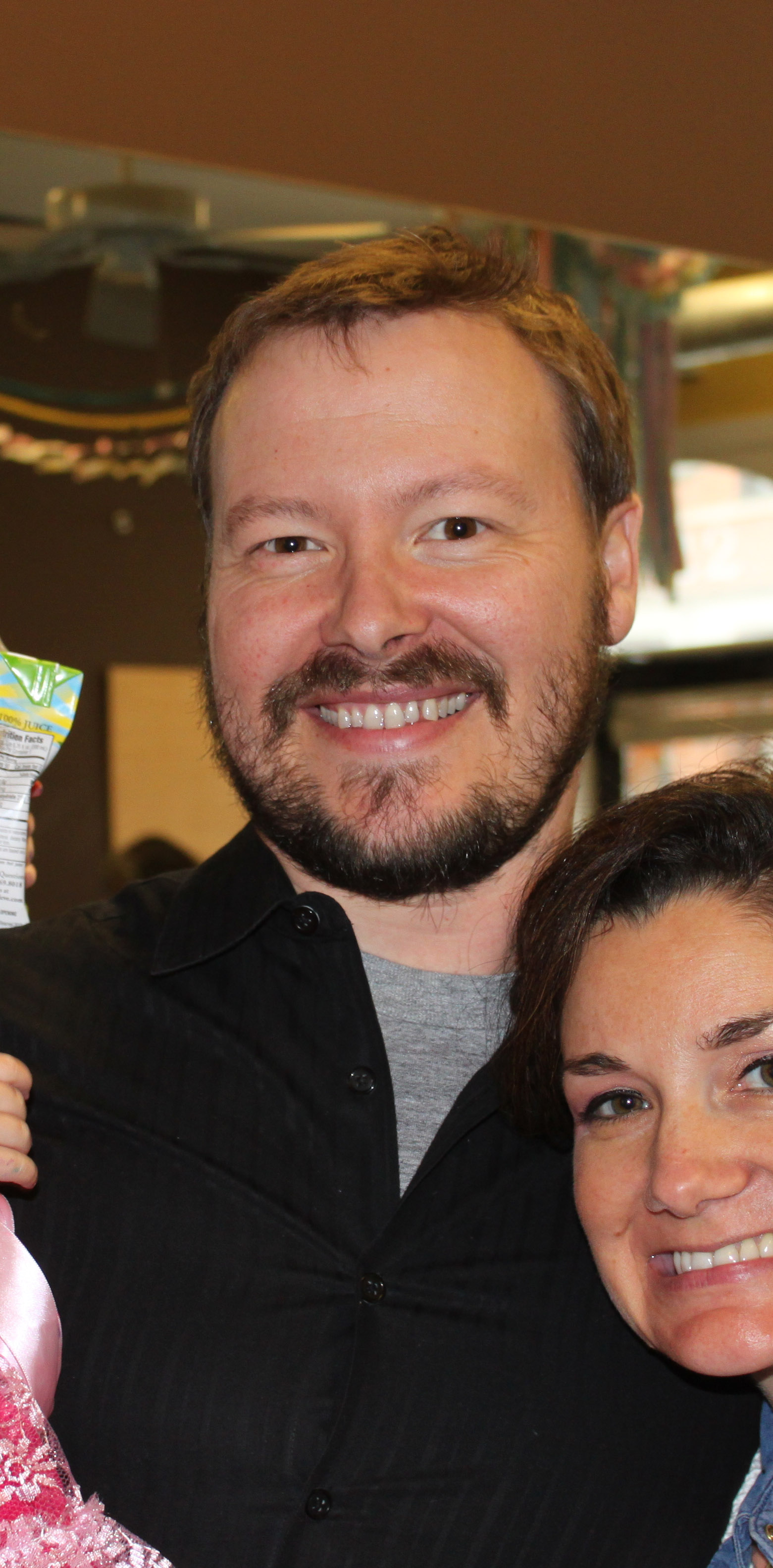 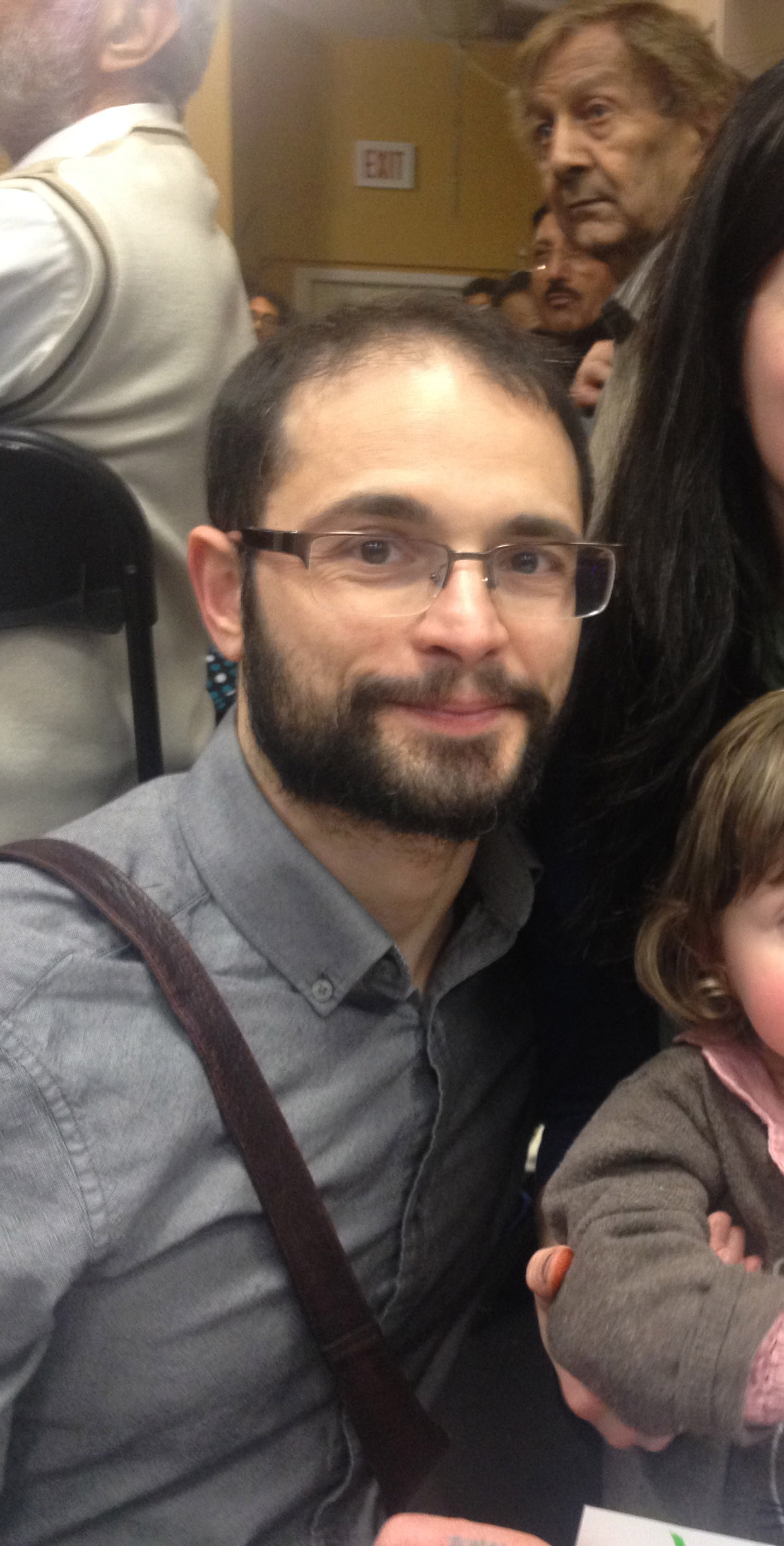 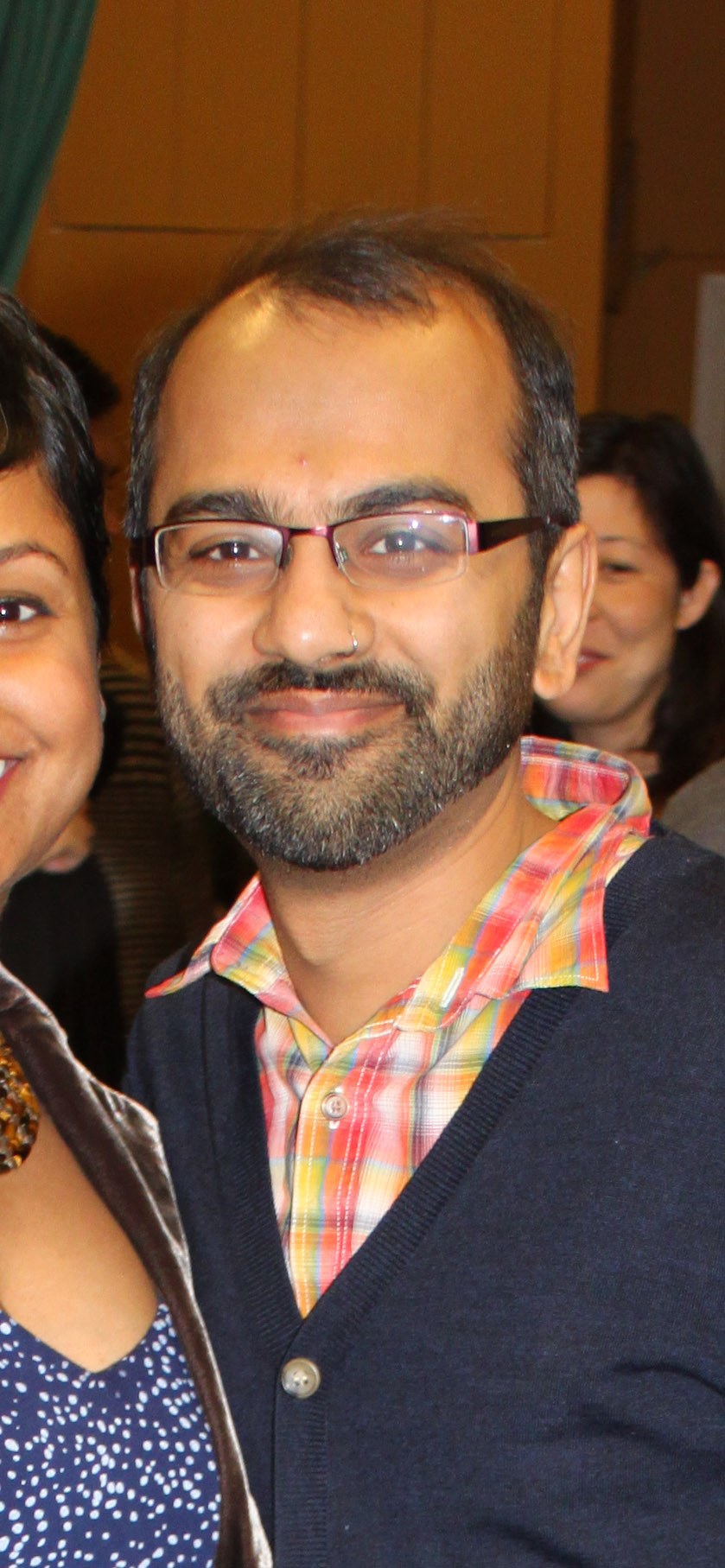 This is your first slide.
(Notice the little 15-second timer at the bottom. You don’t have to keep it there if you don’t want to.)
[Speaker Notes: I live two lives.]
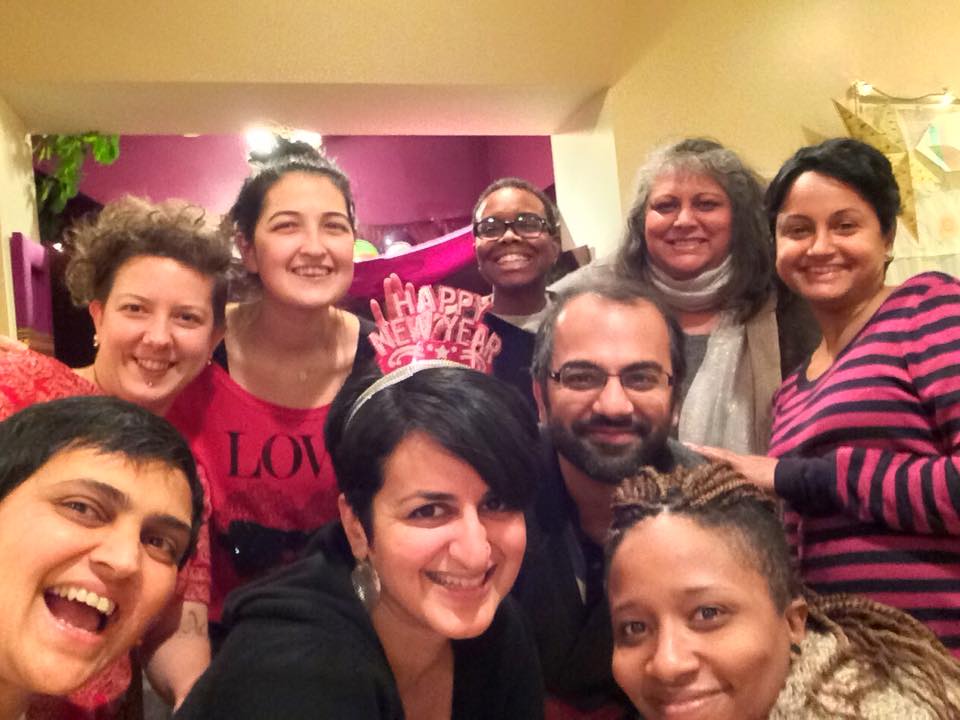 This is your second slide.
(And so on.)
[Speaker Notes: Outside of work]
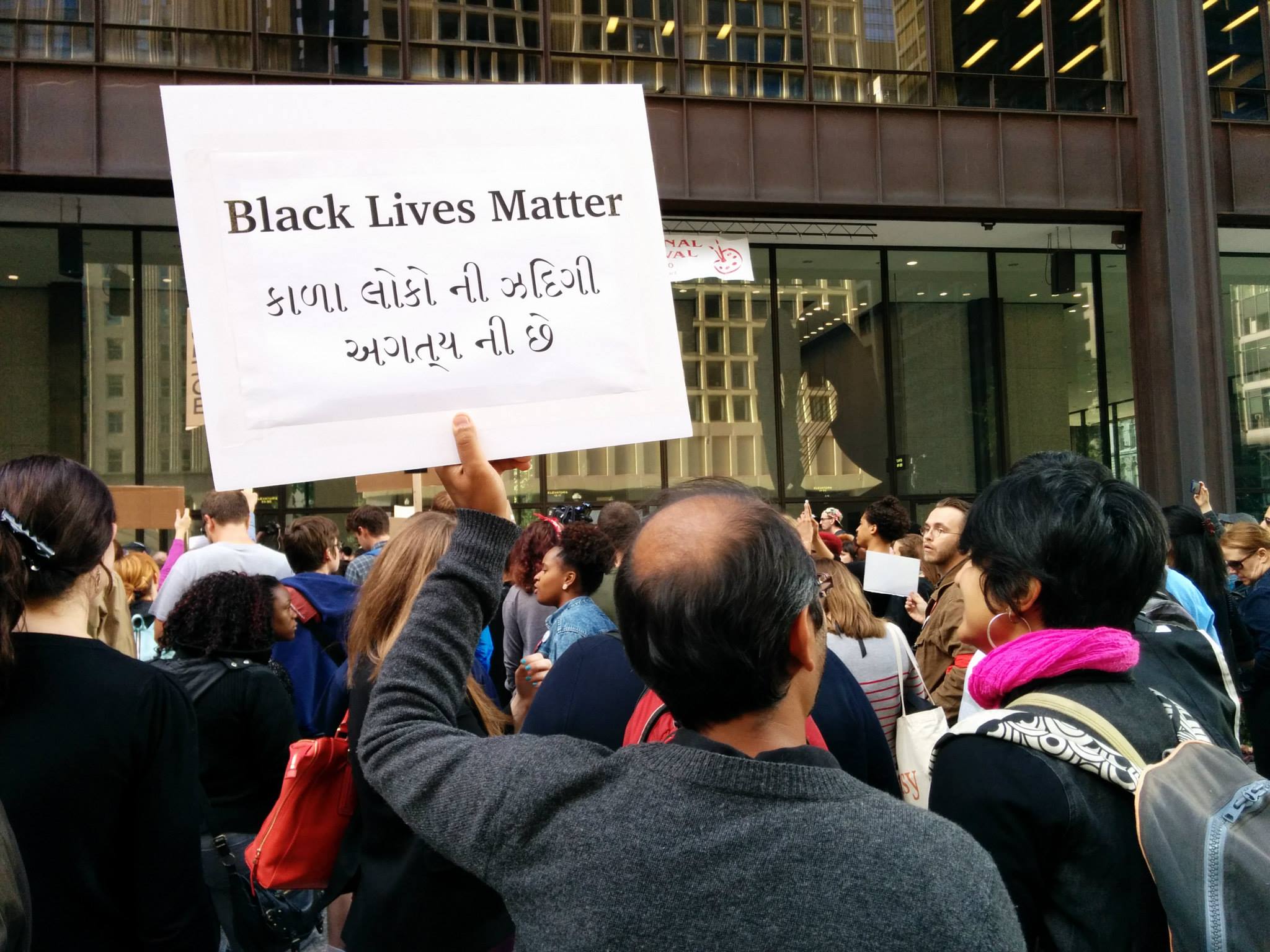 Photo by Kelly Hayes, transformativespaces.org, @bullhorngirl
[Speaker Notes: We fight for a more just world]
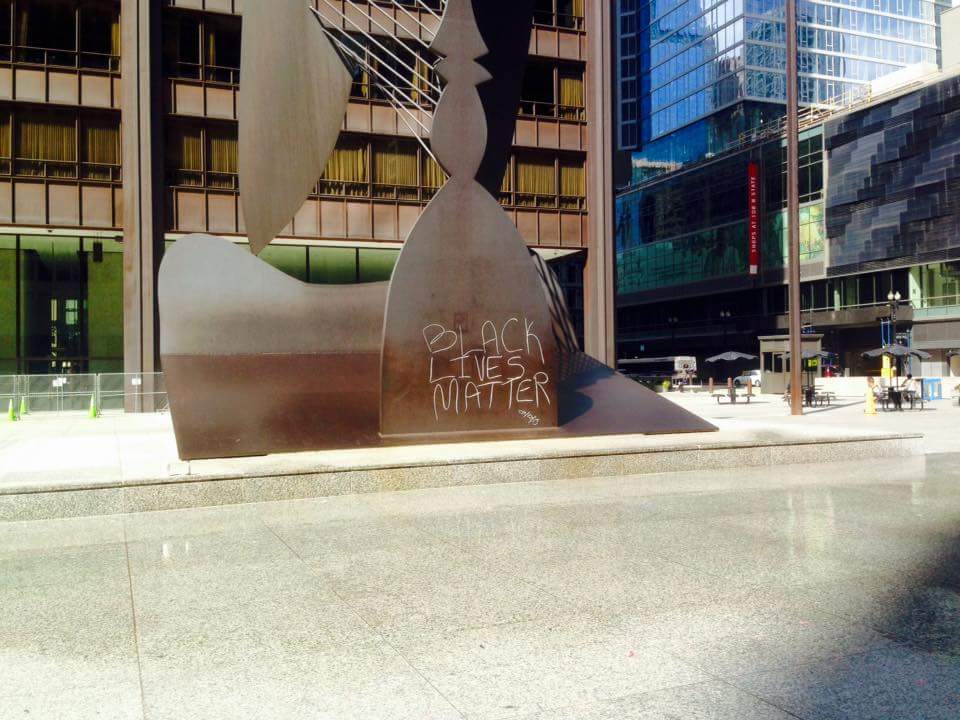 Photo by Timothy Bradford
[Speaker Notes: I don’t want these two worlds to remain separate]
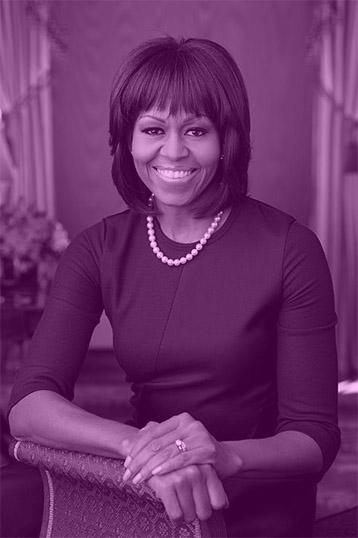 “There are so many kids in this country who… think to themselves, well, that’s not a place for me, for someone who looks like me.”
Michelle Obama, First Lady of the United States of America
[Speaker Notes: Our spaces are alienating for many of the people I’m close to.]
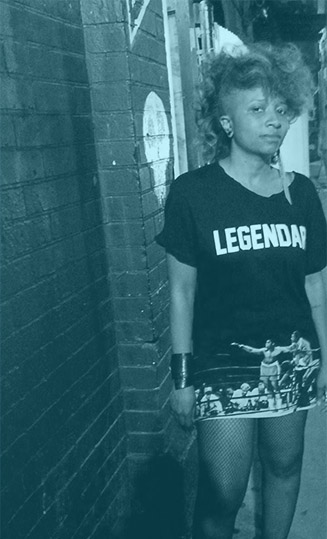 “I observe how youth of color are treated in the space, because it affects whether or not I view it as welcoming of part of my community.”
Shonettia Monique, Healing Justice Activist
[Speaker Notes: As a result, our institutions will change.]
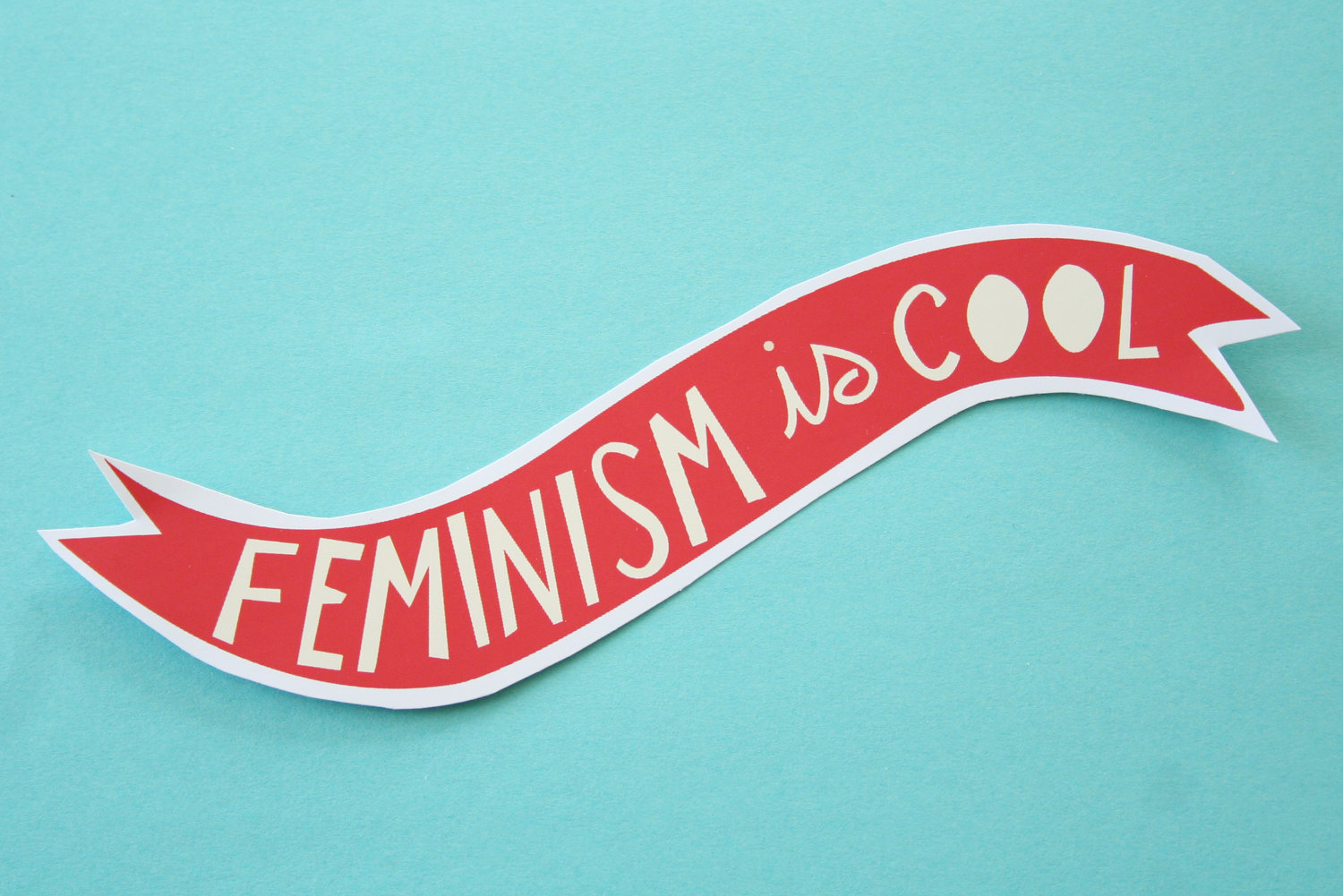 Photo by M.Belickis, etsy.com/shop/ModernGirlBlitz
[Speaker Notes: But let’s first talk about what an anti-oppression framework is.]
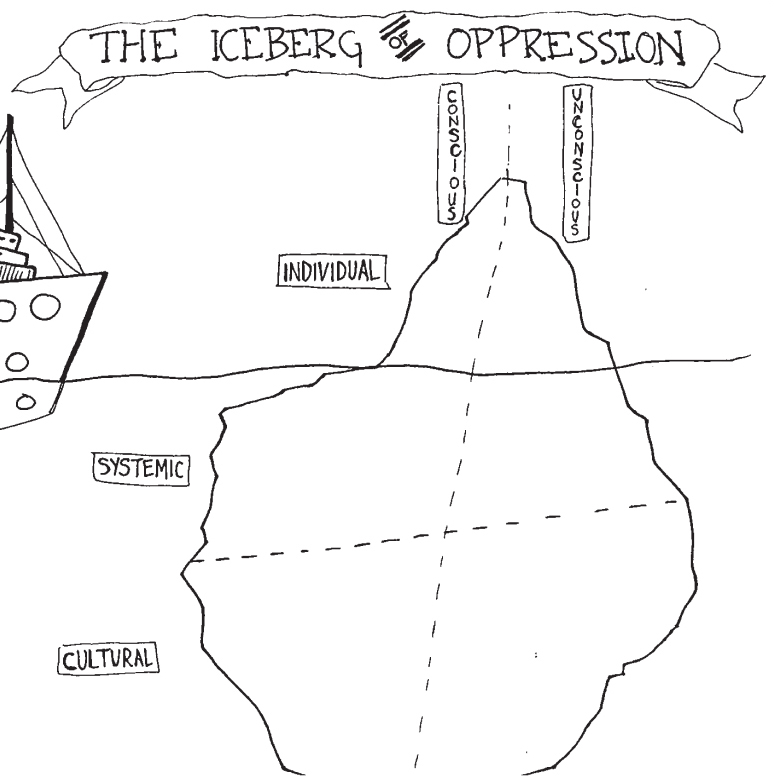 AORTA Collective's Iceberg of Oppression
[Speaker Notes: For example, as a man I benefit from male supremacy,]
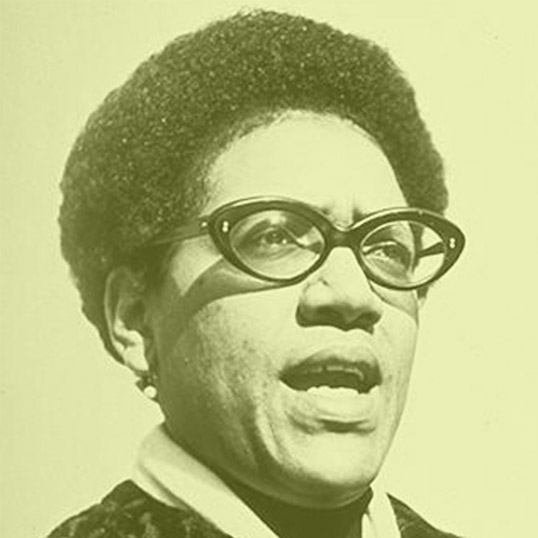 “There is no such thing as a single-issue struggle because we do not live single-issue lives.”
Audre Lorde
[Speaker Notes: This framework examines and addresses everything from…]
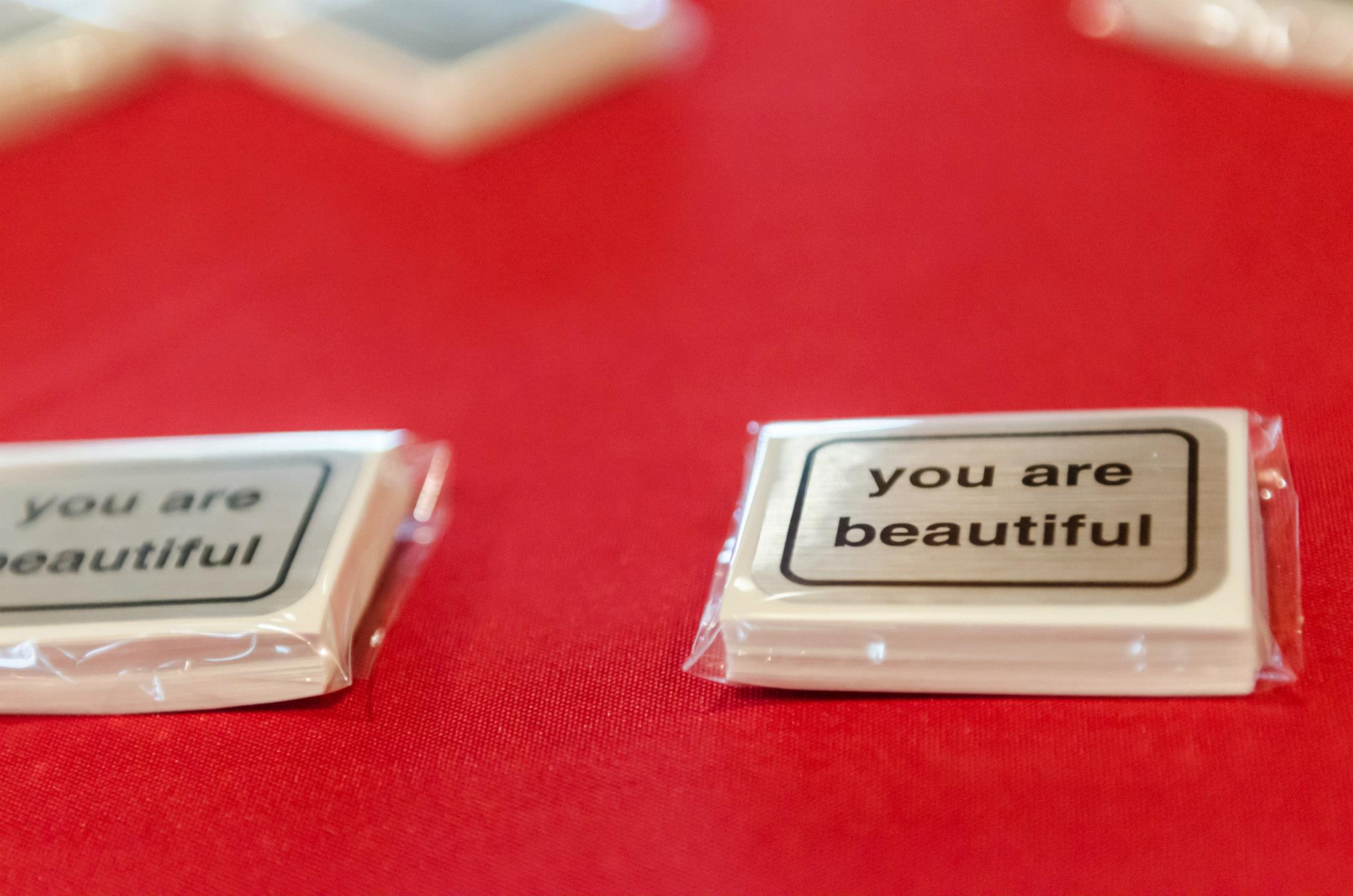 Photo by Sarah-Ji, loveandstrugglephotos.com
[Speaker Notes: This is work that we do with love, compassion and care.]
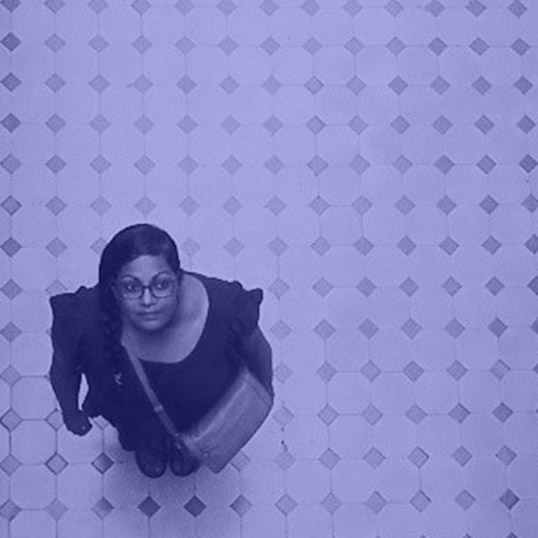 “I love museums that respectfully hold a space for me to see aspects of myself, my history, my people without feeling like a museum piece, myself.”
Tanuja Jagernauth, Prison Abolitionist, Artist, Healing Justice Organizer
[Speaker Notes: There’s work like this already happening in our field.]
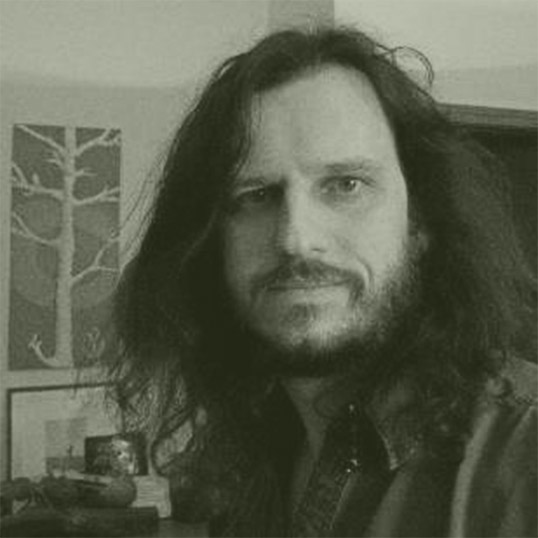 “There’s more value in how we wonder about things than what we know about them.”
Jim McDonald, Herbalist
[Speaker Notes: For us in museum technology,]
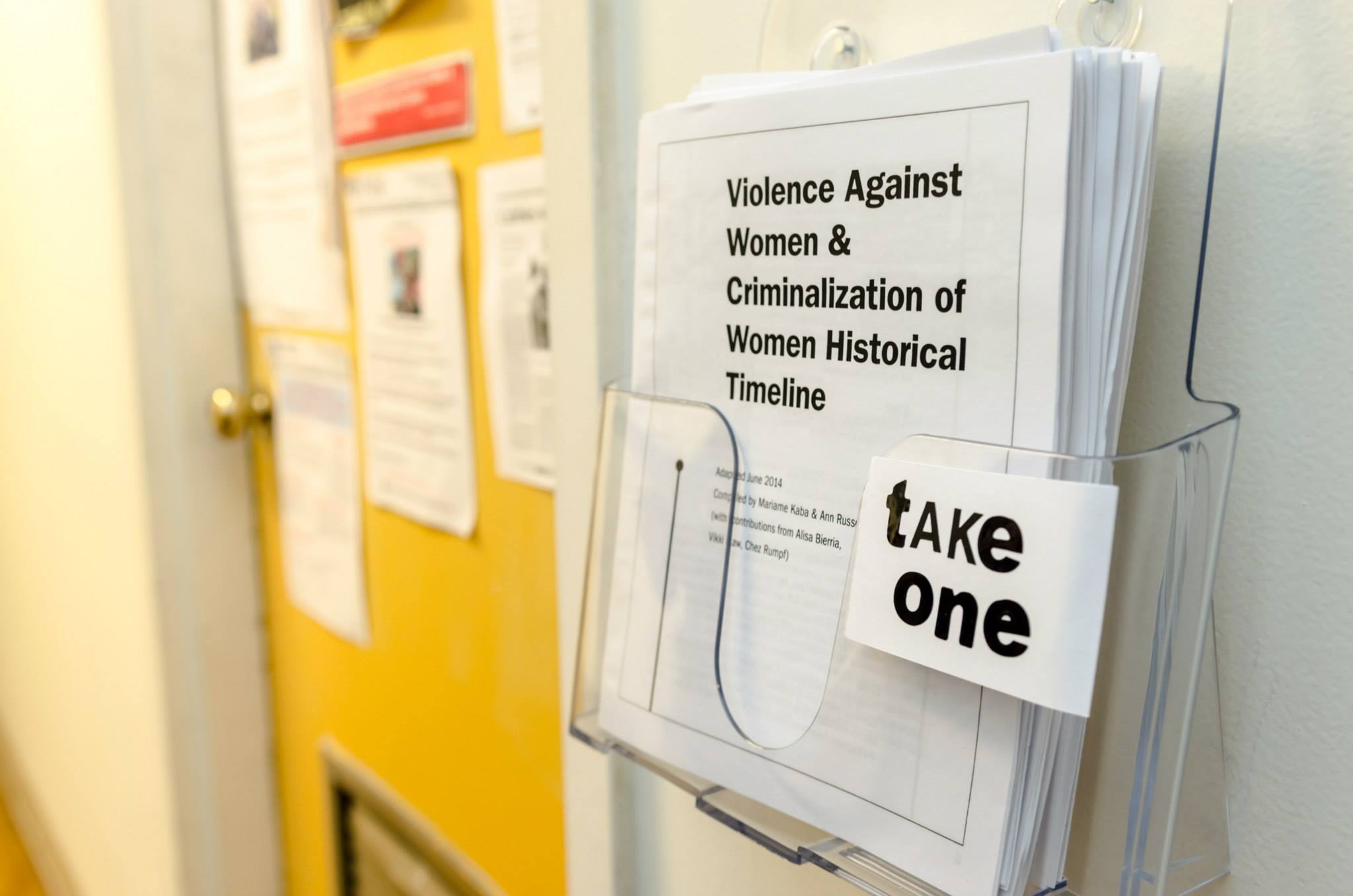 Photo by Sarah-Ji, loveandstrugglephotos.com
[Speaker Notes: Whose HISTORIES do we value?]
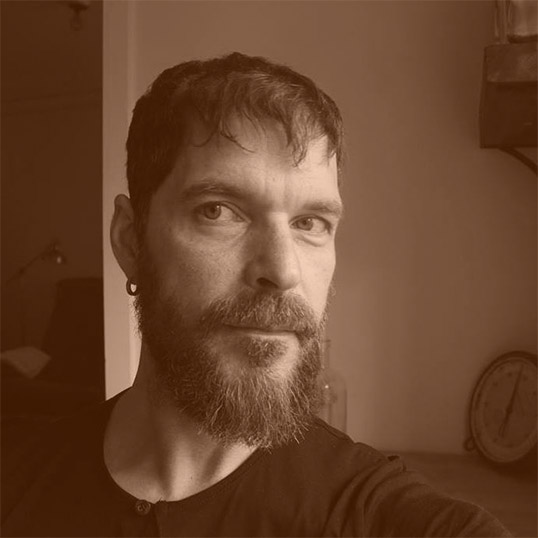 “We are only here tonight because some time ago, someone collected something.”
Tim Svenonius, IgniteMCN 2013
[Speaker Notes: As educational institutions,]
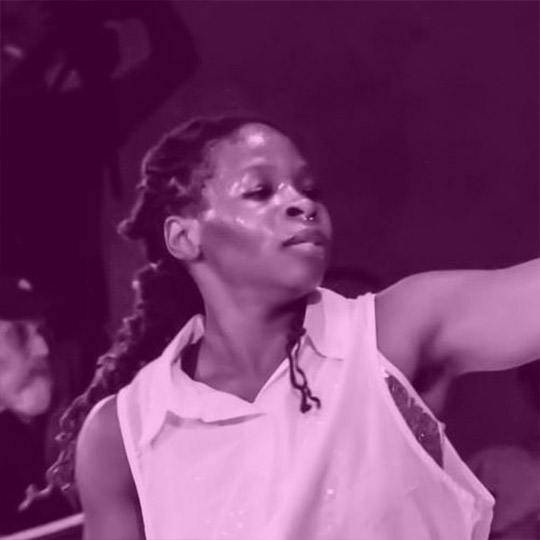 “It is difficult to be in some museum exhibits and not connect their ‘artifacts’ to colonialism, genocide, rape, and murder.”
Ni’Ja Whitson, Queer Interdisciplinary Artist, Activist
[Speaker Notes: Finally, who gets to be REPRESENTED by their own, fully empowered choice?]
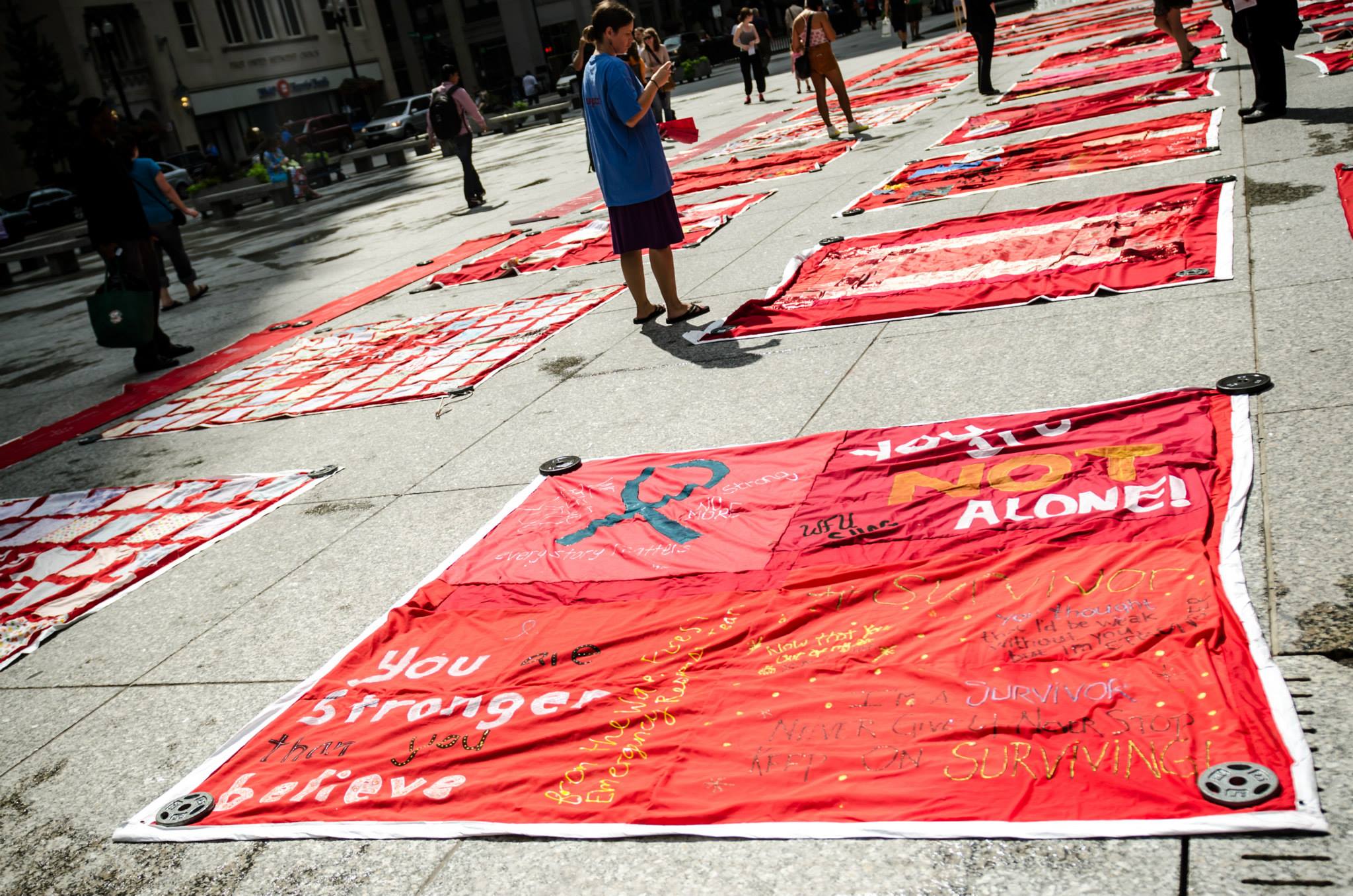 Photo by Sarah-Ji, loveandstrugglephotos.com
[Speaker Notes: This is complicated work that requires time, effort and commitment.]
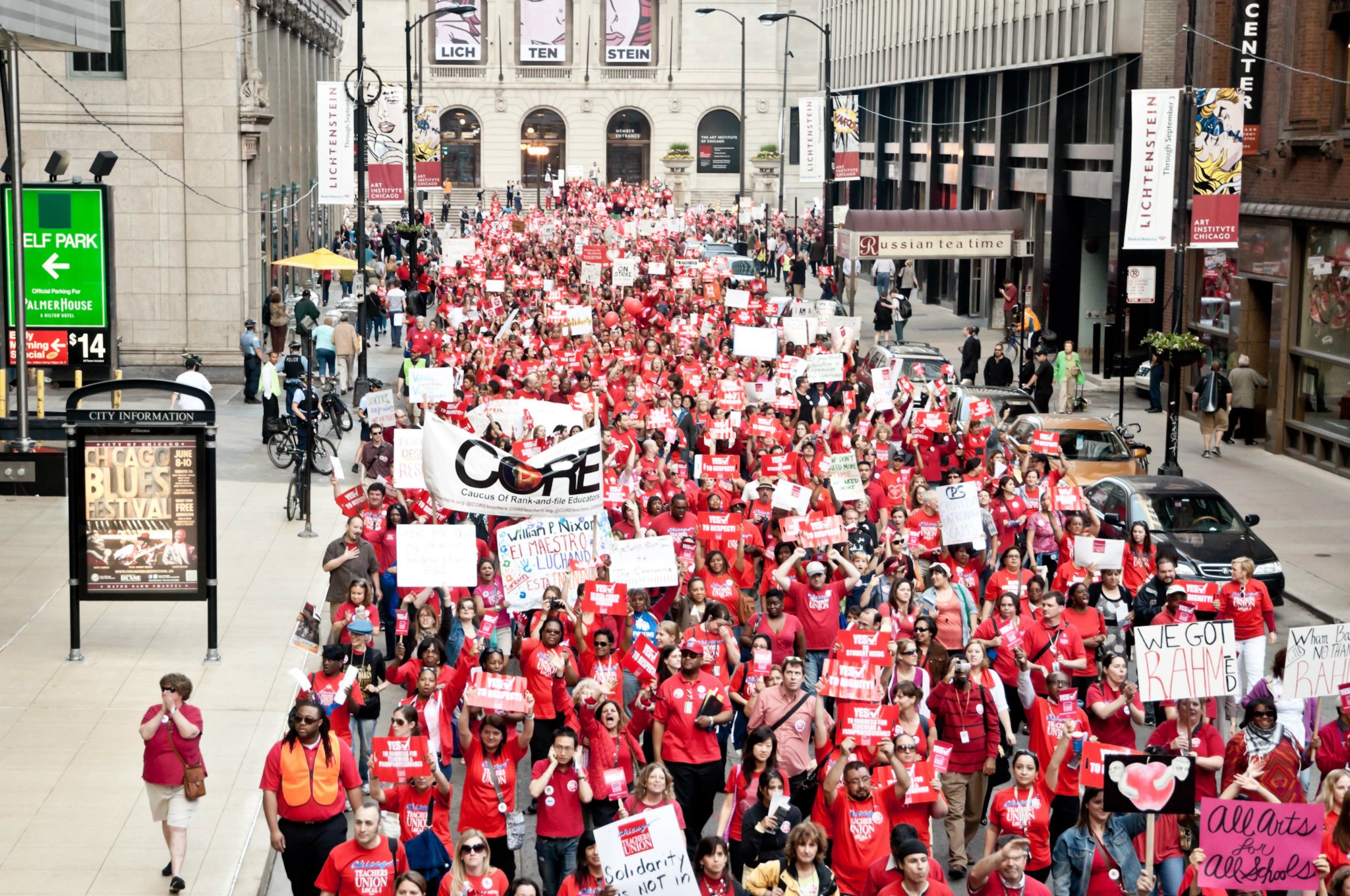 Photo by Sarah-Ji, loveandstrugglephotos.com
[Speaker Notes: I leave you with two calls to action:]
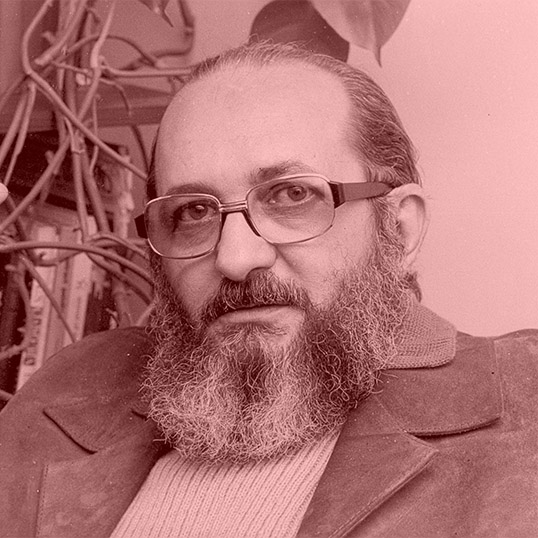 “Reflection + Action = Change”
Paulo Freire
[Speaker Notes: Then, after MCN commit to a regular conversation]
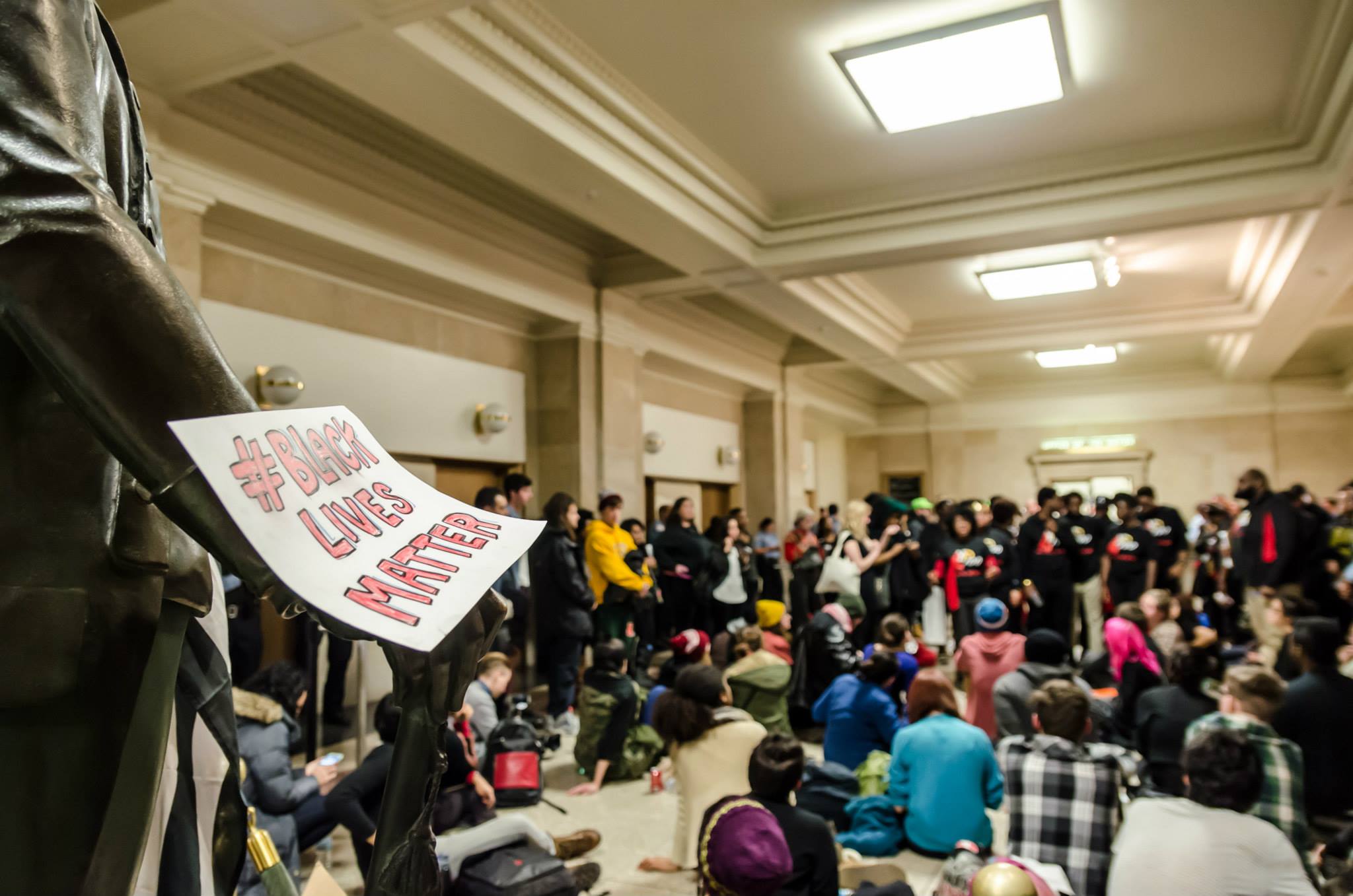 Photo by Sarah-Ji, loveandstrugglephotos.com
[Speaker Notes: That’s all I ask, and I know you can do this.]
nikhil trivedi
Senior Systems Analyst, Art Institute of Chicago
@nikhiltri | nikhiltrivedi.com
Thanks!
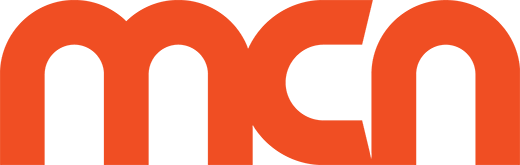